MANAGING YOUR LIFE | NURTURING THE DEVELOPMENT OF YOUNG CHILDREN
BRAIN PLASTICITY
Neuroplasticity (or brain plasticity) is the ability of the brain to change and adapt throughout a person’s life. Your brain’s plasticity is especially strong in the earliest years of your life.
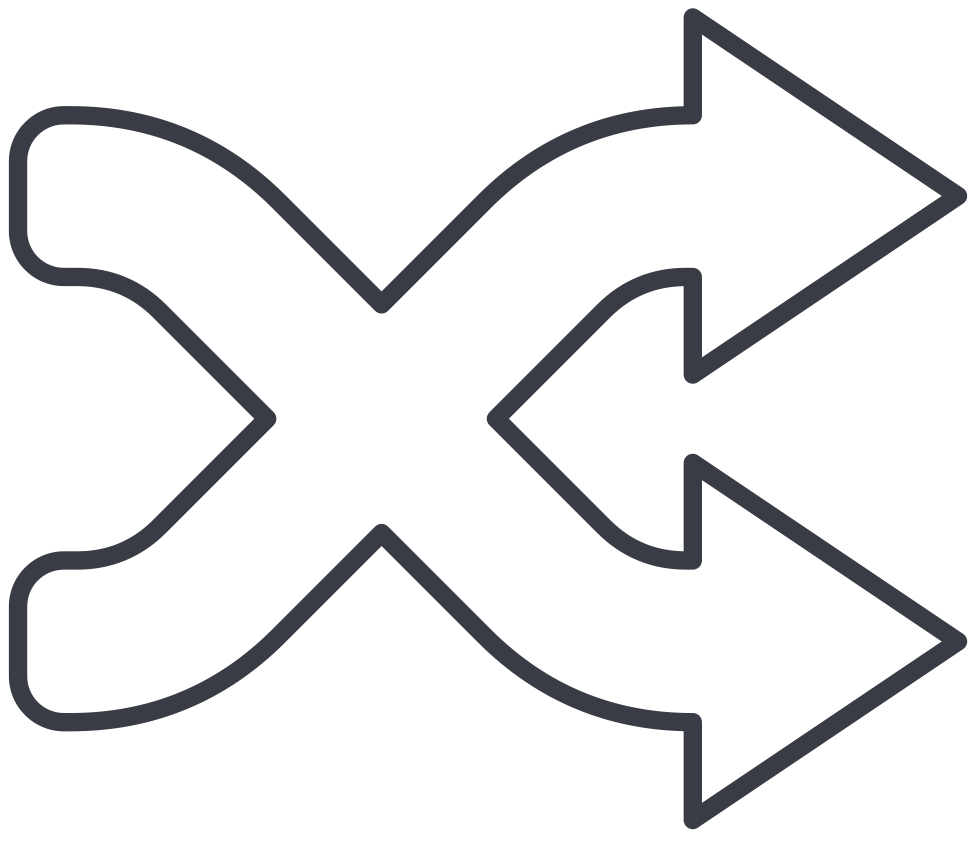 AMOUNT OF EFFORT REQUIRED TO CHANGE
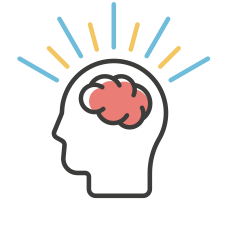 THE BRAIN’S ABILITY TO CHANGE
© 2022 OVERCOMING OBSTACLES
2  4  6  8  10			  20		  30		  40	  	  50		    60		  70
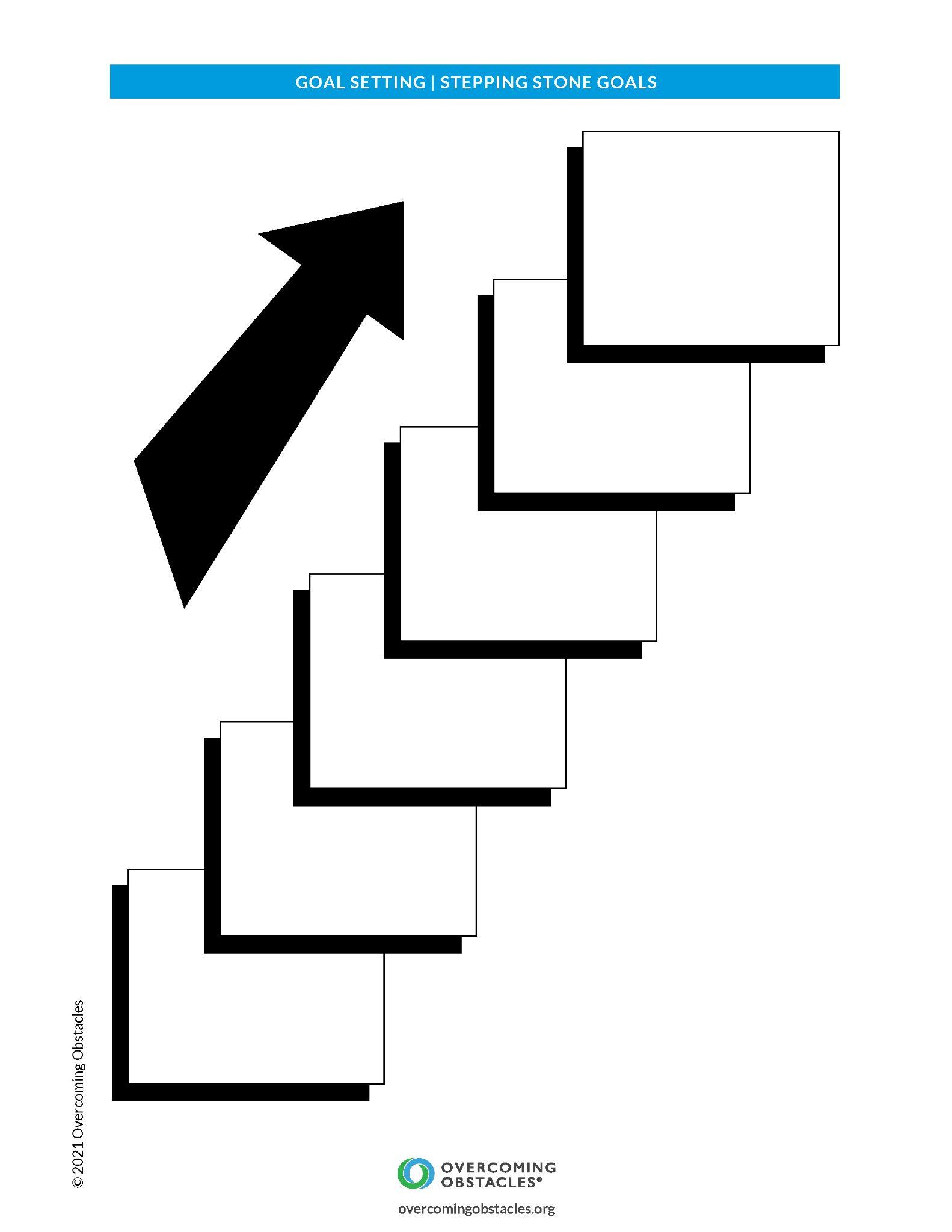